PATIENT SATISFACTION :EX-SERVICEMEN CONTRIBUTORY HEALTH SCHEME (ECHS)
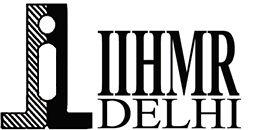 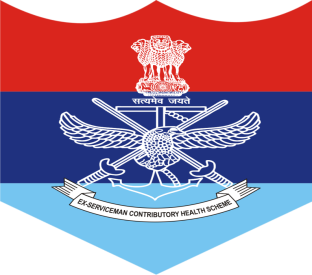 By

Col Aditya Chopra – R No PG/005/21-23

			
					Mentor- Dr Vinay Tripathi, IIHMR
PREVIEW
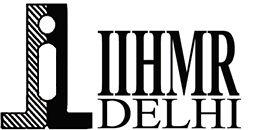 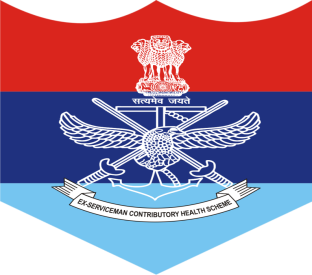 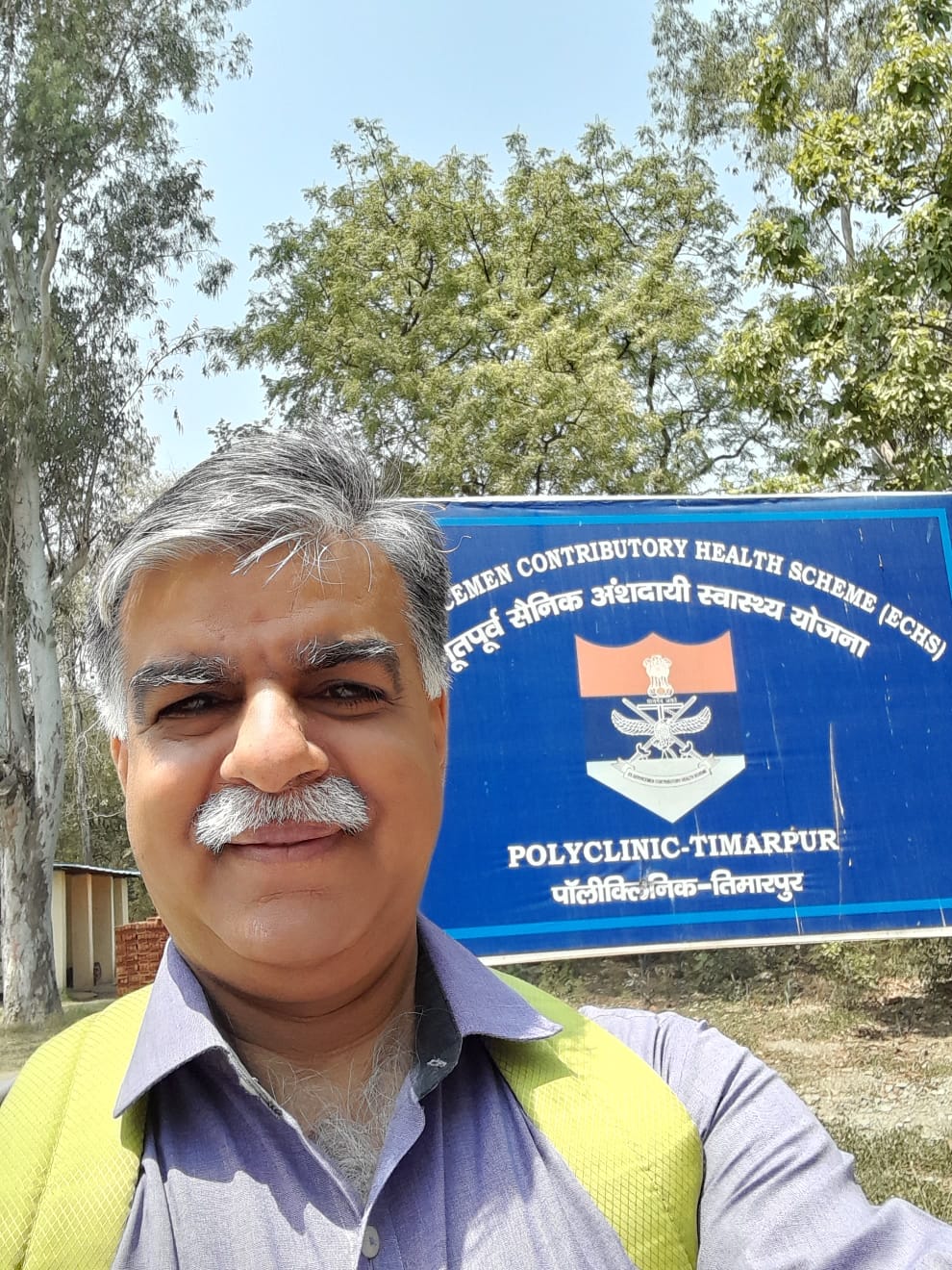 Mentor Approval 
      Introduction	
	    Key Questions / Objectives 
      Methodology 
      Results
	    Discussion
2
Mentors Approval
Introduction
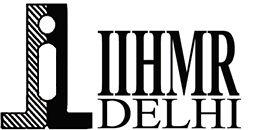 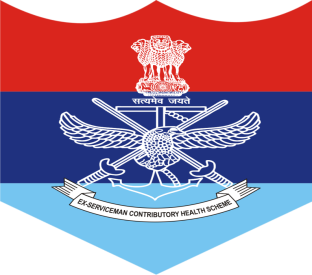 ECHS.  Launched on 1st  April 2003 for medical cover to veterans

Success of ECHS System
 Patient Satisfaction (Overall experience) at ECHS Polyclinics

Type of Polyclinics( Dependency)
Type A - Above 20,000 
Type B - Above 10,000 
Type C - Above 5,000 
Type D - Above 1,500 

Area of Study: ECHS Polyclinic, Timarpur, New Delhi
4
Research Questions / Objectives
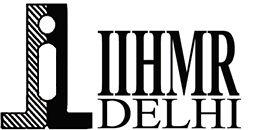 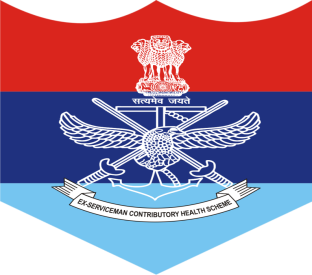 Primary Research Question. What is the satisfaction level of the beneficiaries of Ex-Servicemen Contributory Health Scheme (ECHS), at ECHS,Polyclinic at Timarpur, New Delhi ?

Secondary Research Questions. 
(a) What are the aspects of ECHS scheme, with which the beneficiaries are  satisfied/ happy ?
(b) What are the shortcomings at the ECHS polyclinic?
(c) Is there any correlation between communication with the doctor which can be arrived at, with respect to patient satisfaction?

Objective The objective of the study is to assess the patients’ satisfaction level of the beneficiaries of Ex-Servicemen Contributory Health Scheme (ECHS)
5
METHODOLOGY - CONDUCT OF STUDY
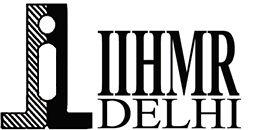 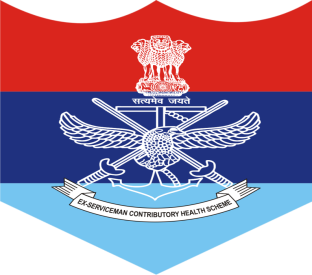 Study Area:  ECHS Polyclinics at Timarpur
Study Design:  Cross-sectional study
Data Collection Tools:   Semi structured questionnaire and interviews
Study Population: ECHS Beneficiaries of a ECHS Polyclinic at Timarpur(New Delhi).
Time :   One Month for data collection
Sampling Method: Convenience
Data Analysis Tool: Microsoft Excel & SPSS
Data Analysis Method : Descriptive analysis for summarizing the data  & Correlation analysis
Exclusion Criteria - Consent not given/ unwilling.
Inclusion Criteria – Patients visiting Polyclinic
6
Aspects related to patient satisfaction
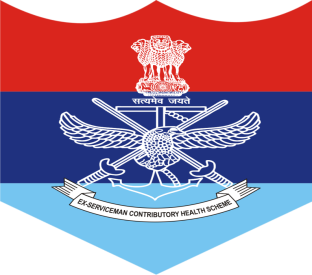 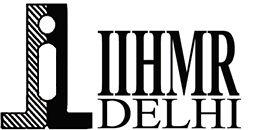 Technical Quality
 Interpersonal Manners.
 Communication.
 Financial Aspects
 Time spent with the doctor.
 Accessibility.
General Satisfaction
Scale of Assessment – Strongly Agree, Agree, Neutral, Agree, Strongly Disagree
METHODOLOGY - CONDUCT OF STUDY
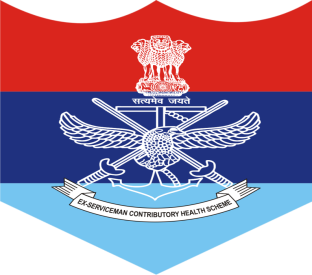 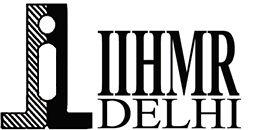 Some questions have been worded so that agreement reflects satisfaction with the medical care.
 Some questions have been worded so that agreement reflects dissatisfaction with the medical care.
 All questions must be scored to reflect high satisfaction with the medical care. 
After question scoring, questions within the same subscale should be averaged together to create a seven scale average score.
Scale of Assessment – Strongly Agree, Agree, Neutral, Agree, Strongly Disagree
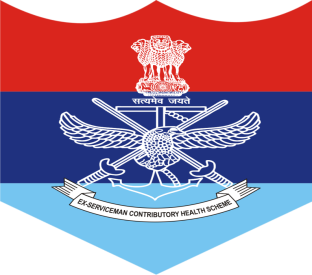 QUESTIONNAIRE
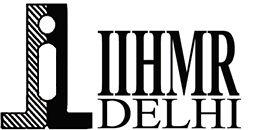 Your Age (in years)
(a) 30 to 40 (b) 41 to 50 (c) 51 to 60 (d) 61 to 70 (e) 71 to 80 (f) Above 80
 
1.   Doctors are good about explaining the reasons for the medical tests?   
 
2.  I think that my doctor's clinic has everything needed to provide me medical care ? 
 
3.  The medical care I have been receiving is just about perfect ?
 
4.  Sometimes doctors make me wonder if their diagnosis is correct ?
 
5.  I feel confident that I can get the medical care I need without being set back financially

6.     When I go for medical care, they are careful to check everything when treating and examining me  

 

 
.
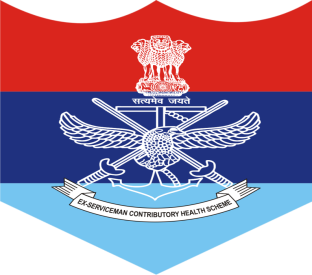 QUESTIONNAIRE
QUESTIONNAIRE
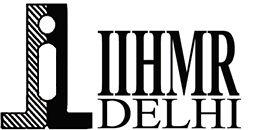 7.   I sometimes have to spend own money to buy medicines and get other diagnostic tests done at my cost  

 8.    I have easy access to the medical specialists I need

 9.   Where I get medical care, people have to wait too long for emergency treatment
 
10.  Doctors act too business like and impersonal towards me

 11.  My doctors treat me in a very friendly and courteous manner  

 12.     Those who provide my medical care sometimes hurry too much when they treat me
QUESTIONNAIRE
QUESTIONNAIRE
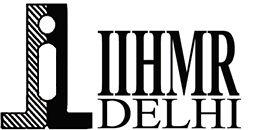 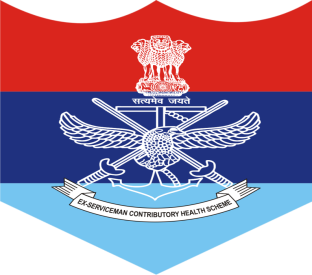 13.   Doctors sometimes ignore what I tell them

14.    I have some doubts about the ability of the doctors who treat me

15.   Doctors usually spend plenty of time with me

16.    I find it hard to get an appointment for the medical care right away

17.   I am dissatisfied with some things about the medical care I receive
 
18.  I am able to get medical care whenever I need it
Scoring System: Questionnaire
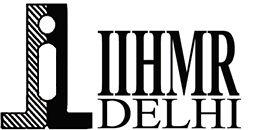 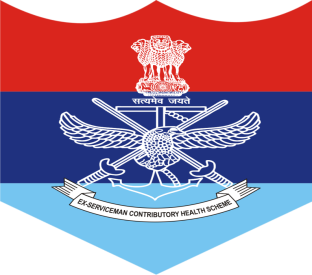 Analysis
 The analysis of the age profile of the respondents shows that out of the 158 participants, participated in the survey. The age profile was from 40 years to 80 plus years with both male and female respondents. The respondents were from different strata of the Armed forces hierarchy with different educational backgrounds
Interpretation.
It is important to consider this distribution when interpreting the results of the study, as the perspectives and experiences respondents may differ in the context of the effectiveness of the ECHS.
RESULTS
Statistics	

N	Valid	158	
Mean	3.40	
Std. Deviation	1.094
1. Doctors are good about explaining the reasons for the medical tests
Analysis
 The analysis suggests that approximately 58% ( 91) of the participants agree that doctors are good in explaining the reasons for the medical tests whereas 22% of participants feel that they are not informed about the reasons for the medical tests. 

Interpretation.
Effective doctor-patient communication is a central clinical function in building a therapeutic doctor-patient relationship, which is the heart and
 art of medicine. This is important in the delivery of high-quality health care. Much patient dissatisfaction and many complaints are due to breakdown in the doctor-patient relationship. Also brings to the forefront the competence of the doctors employed also.
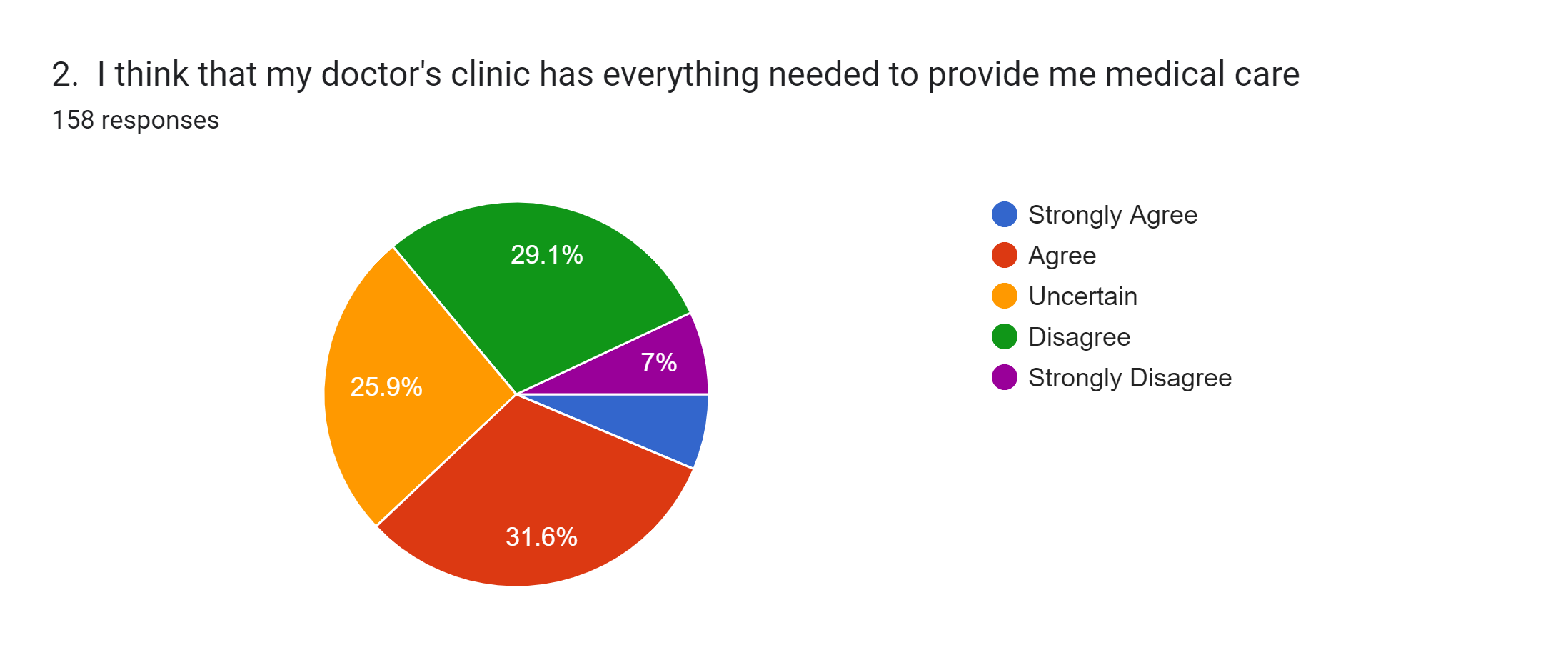 Statistics	

N	Valid	158	
Mean	3.01	
Std. Deviation	1.064
Analysis
 Only 6 % of the respondents strongly feel that the facilities in the polyclinic are adequate whereas 36 % feel otherwise, 32% are not sure and are in a dilemma.
Interpretation.
There is an urgent need to upgrade the facilities at ECHS , Polyclinic
Statistics	

N	Valid	158	
Mean	3.08	
Std. Deviation	1.04
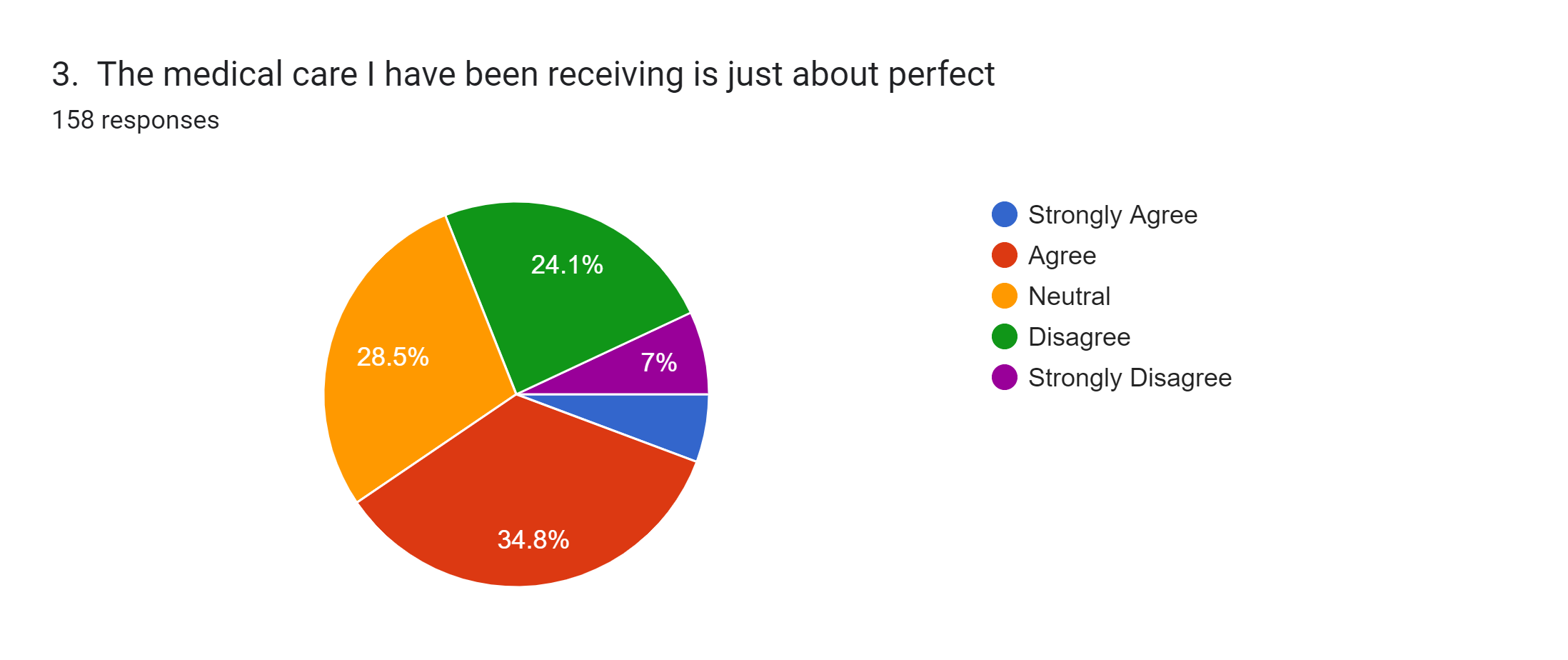 Analysis
The analysis points out that the medical care provided at the ECHS Polyclinic. Only 41% feel that medical care they have been receiving is just about perfect, whereas 59 % of the respondents are either not sure and disagree in varying proportions.
Interpretation.

Health care should be safe, effective, patient-centered, timely, efficient, and equitable.
Statistics	

N	Valid	158	
Mean	2.68	
Std. Deviation	0.94
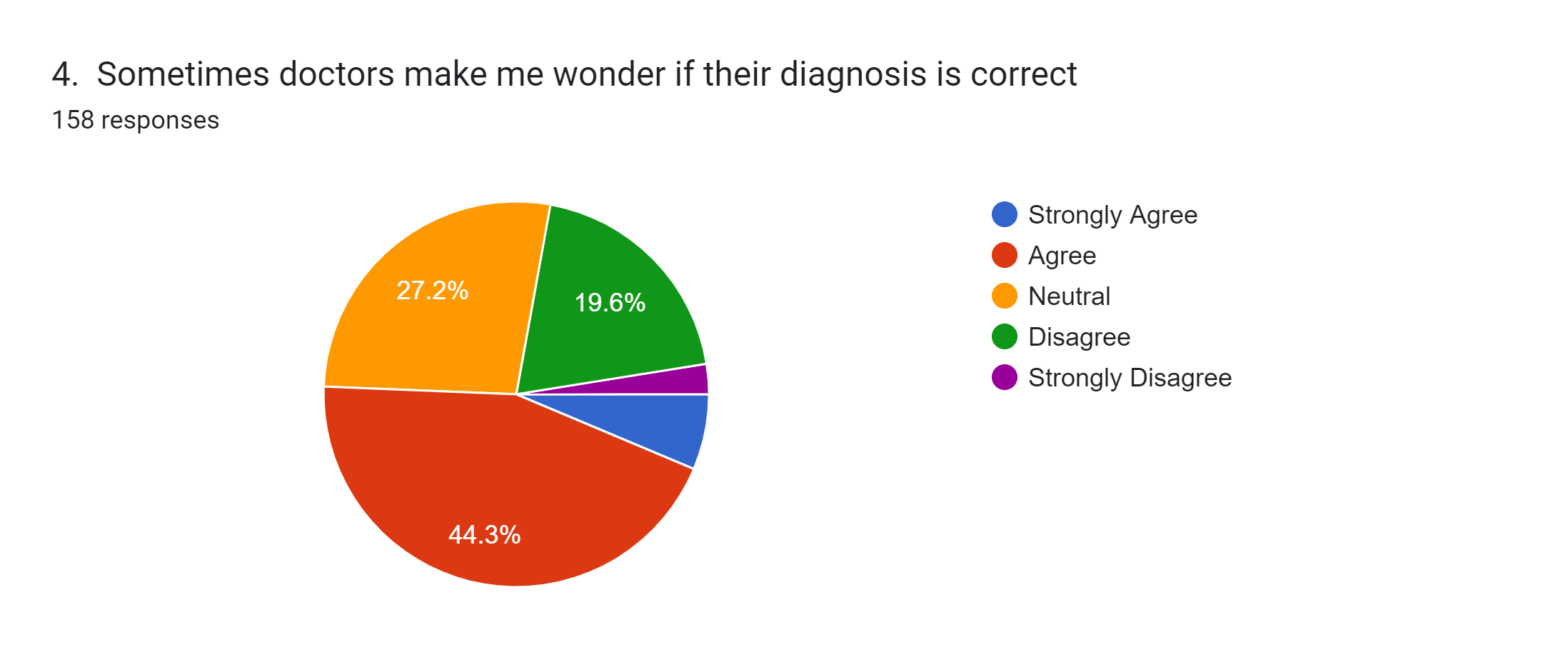 Analysis
 This question points out to the competence of the doctor or physician available at the polyclinic 51% of the surveyed respondents feel that the diagnosis is correct.
Interpretation.

In health care there is a complex interaction between provider and patient; this remains at the very core of the healing process and has always had a pronounced impact on patient health and recovery. Communication is the key and use of latest technology and procedures. Having experts on the panel of doctors.
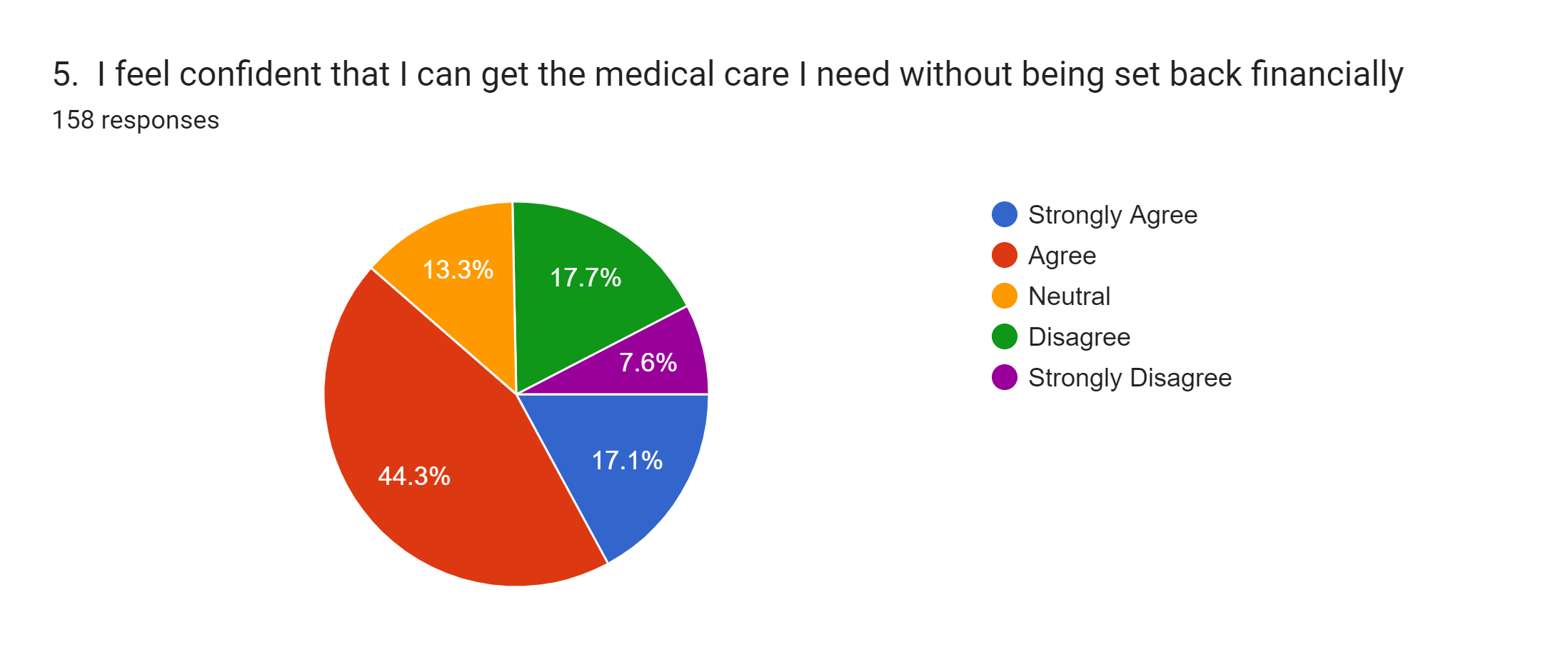 Statistics	

N	Valid	158	
Mean	3.46	
Std. Deviation	1.18
Analysis
 62% of respondents feel that the facilities at ECHS polyclinic are adequate and they won’t have to go outside for medical care so as to burden them financially
Interpretation.

Health care should be safe, effective, patient-centered, timely, efficient, and equitable.
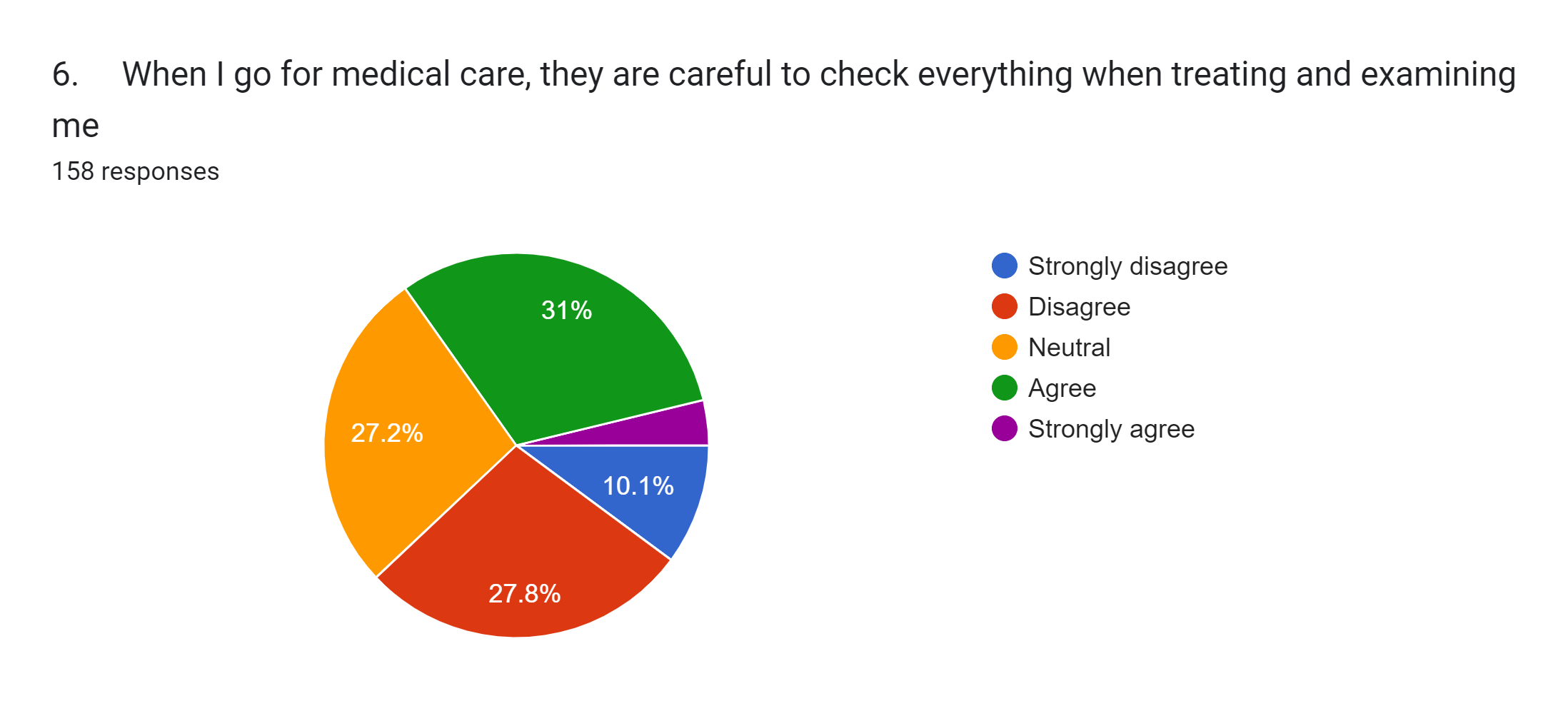 Statistics	

N	Valid	158	
Mean	2.91	
Std. Deviation	1.06
Analysis
 38% respondents feel that the checkups at ECHS are not comprehensive whereas 27% feel that doctors are careful when treating and examining them
Interpretation
 These challenging interactions may arise due to discrepancies in expectation, perception and/or communication between the patient and medical practitioner, and could be caused by the doctor, by the patient or by both. The optimal approach in dealing with a challenging interaction is to prevent it. If that is not possible, then it is best to create the conditions for dealing with a difficult situation in a manner that is open and safe for all, and to develop the skills of active listening and effective communication
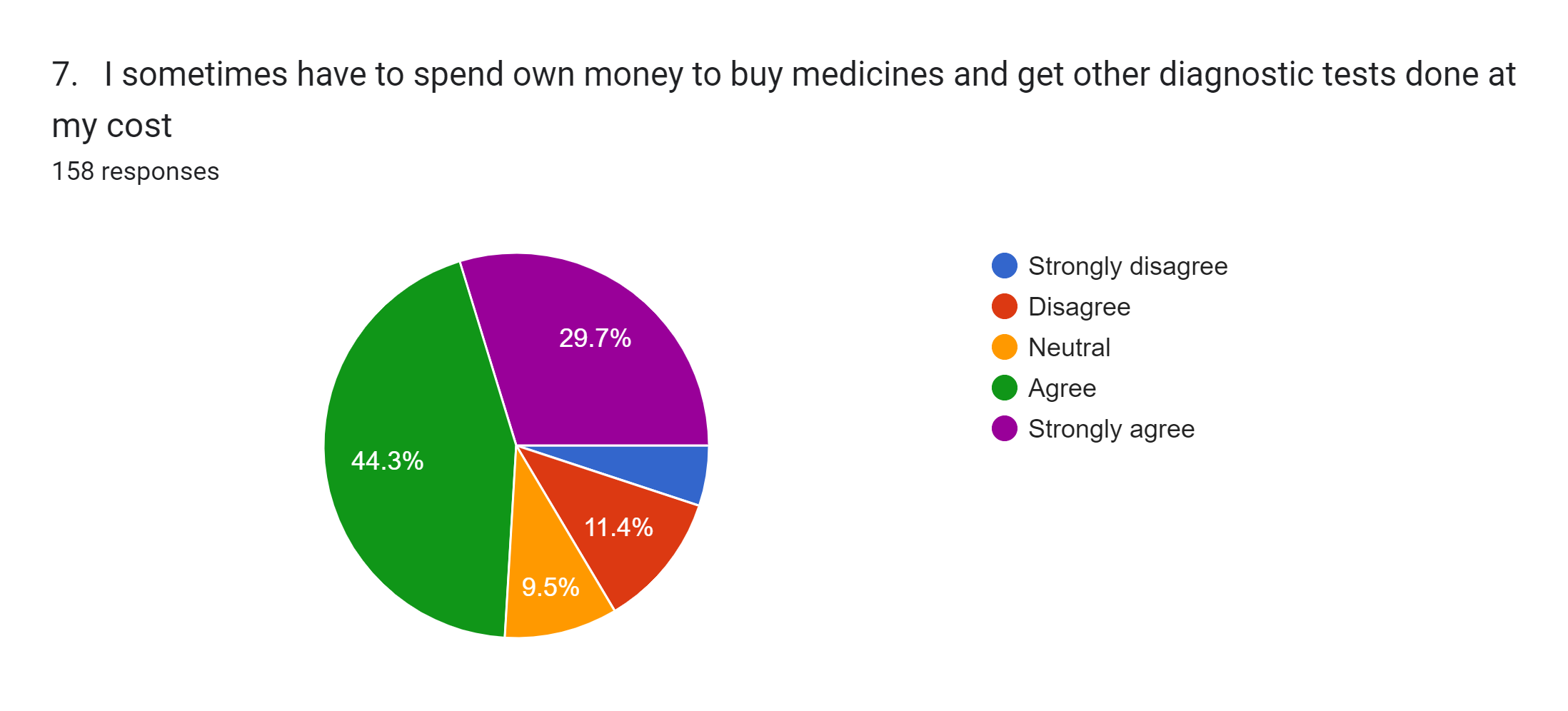 Statistics	

N	Valid	158	
Mean	2.18	
Std. Deviation	1.134
Analysis
 This covers the aspect of OOPE wherein a large percentage of respondents have stated that they have to spend money from their own pockets 74%.
Interpretation
 Institute measures for provision of medicines, quick referrals , easy disbursement of bills
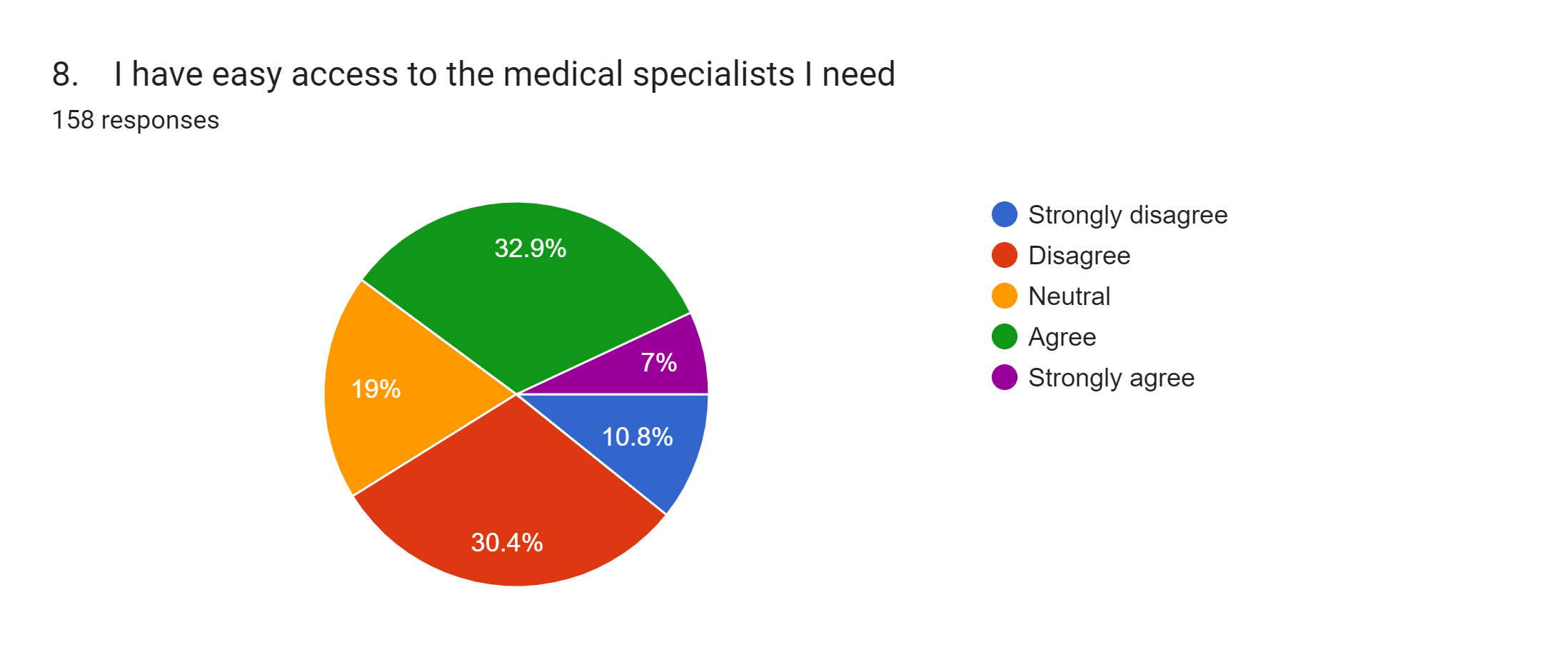 Statistics	

N	Valid	158	
Mean	2.940	
Std. Deviation	1.164
Analysis
 40 % believe that accessibility to medical specialists is easy
Interpretation
 Empanelment of more hospitals, existing facilities of MI Rooms and Military Hospitals
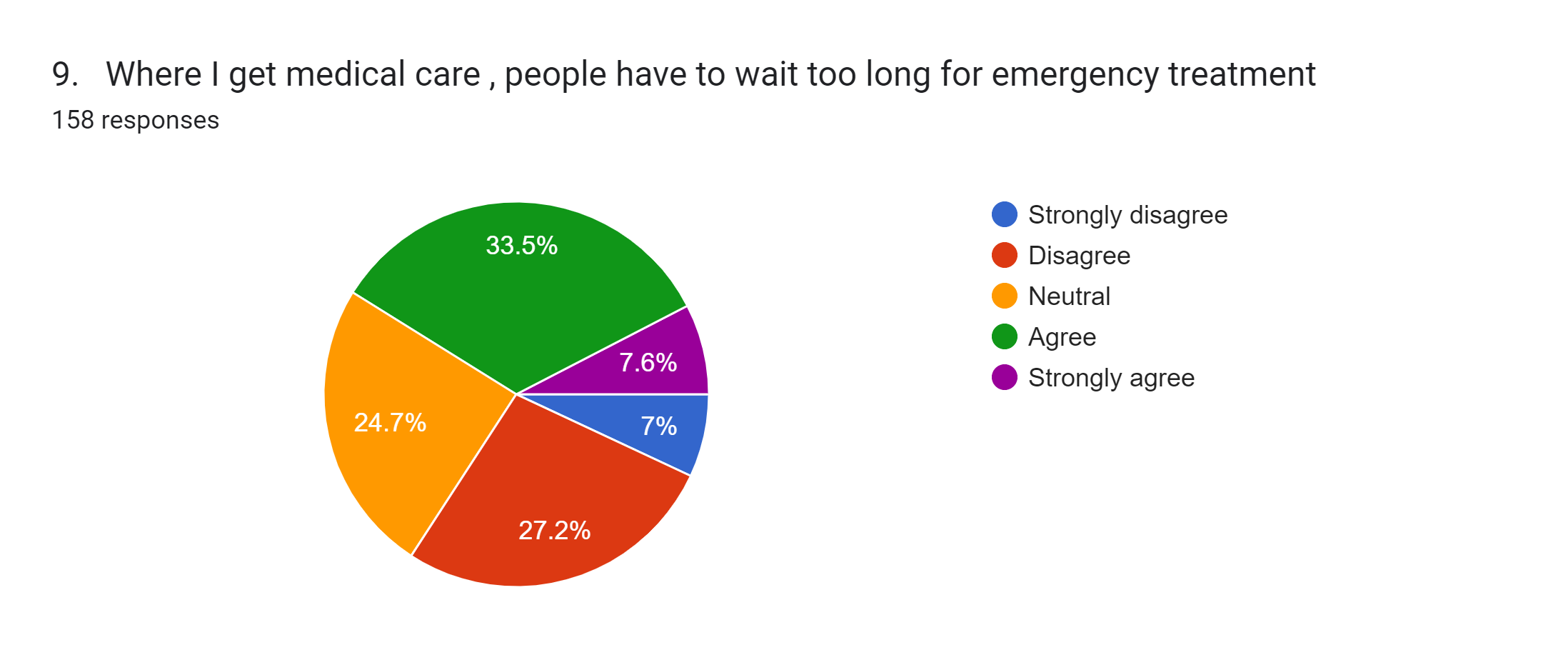 Statistics	

N	Valid	158	
Mean	2.92	
Std. Deviation	1.094
Analysis
 Only 40% think that the waiting period for emergency treatment is too long
Interpretation.
More empanelled hospitals, access to service hospitals
Statistics	

N	Valid	158	
Mean	2.850	
Std. Deviation	1.124
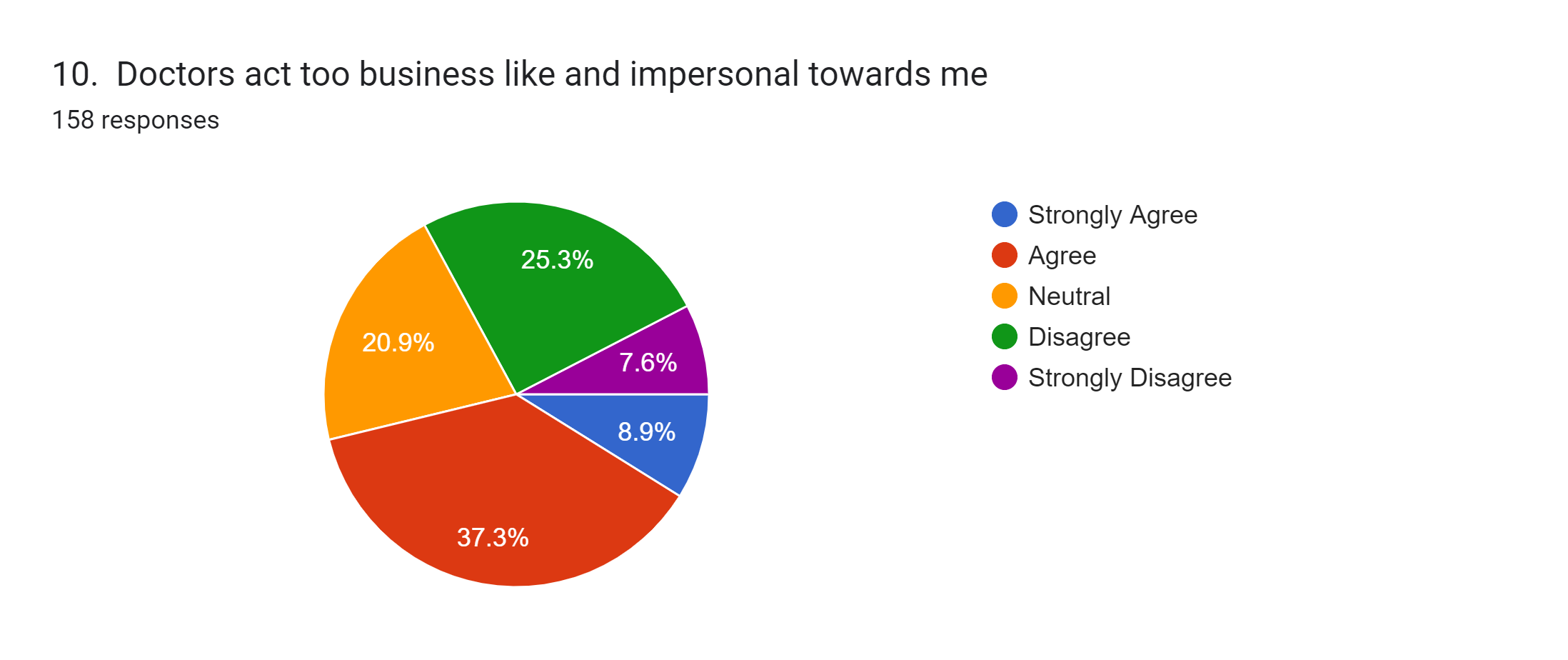 Analysis
 47% respondents believe that doctors are more like businessman
Interpretation
 Empanelment of more hospitals, existing facilities of MI Rooms and Military Hospitals
Statistics	

N	Valid	158	
Mean	3.340	
Std. Deviation	1.08
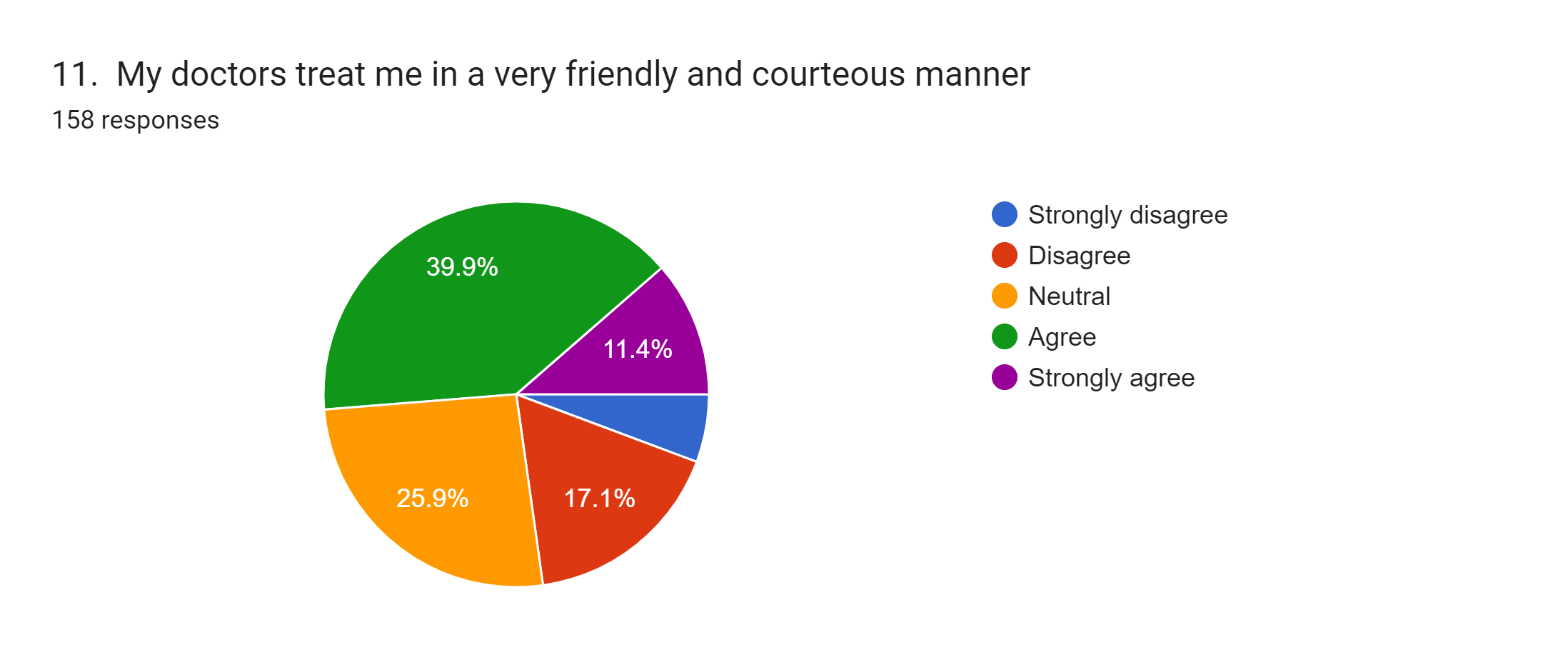 Analysis
 51% think that the doctors treat them in a friendly and courteous manner
Interpretation
 Empanelment of more hospitals, existing facilities of MI Rooms and Military Hospitals
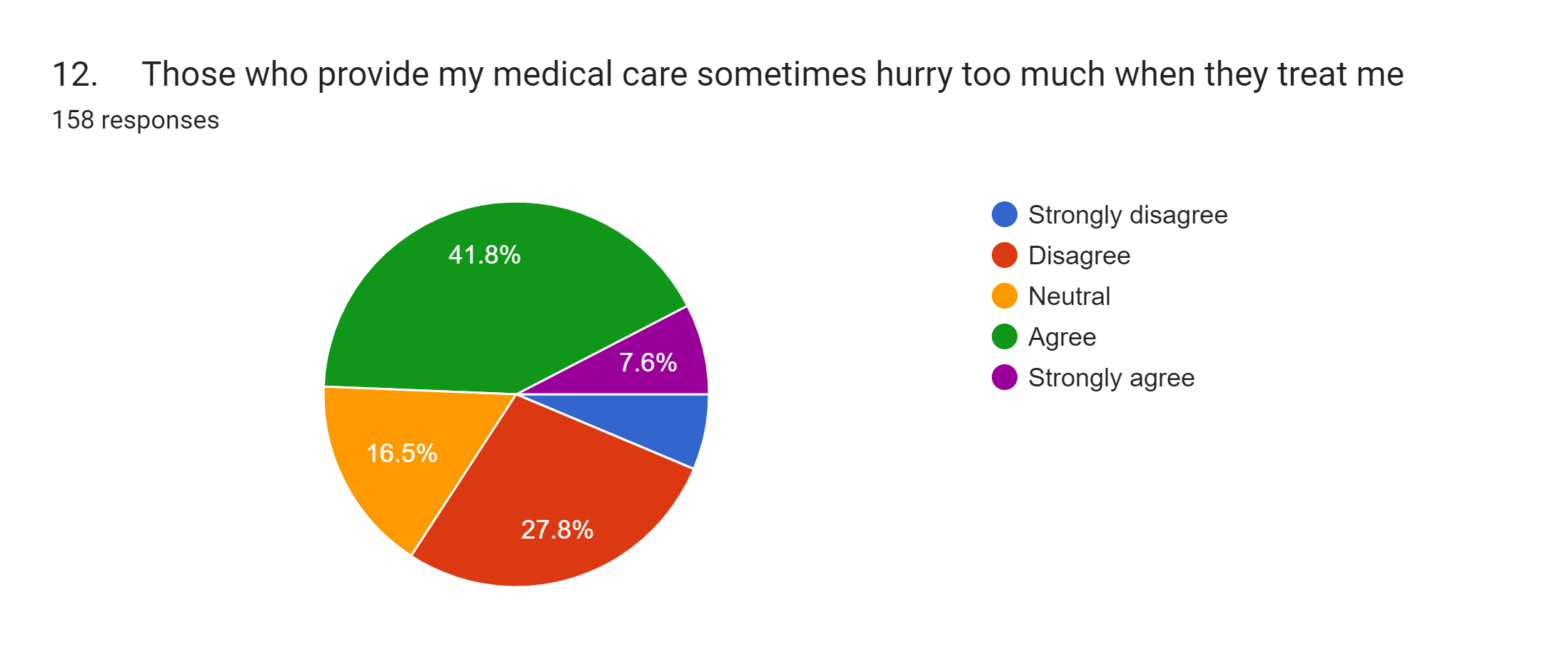 Statistics	

N	Valid	158	
Mean	2.840	
Std. Deviation	1.109
Analysis
 50% think that doctors are in hurry to treat them
Interpretation
 Empanellment of more hospitals, existing facilities of MI Rooms and Military Hospitals
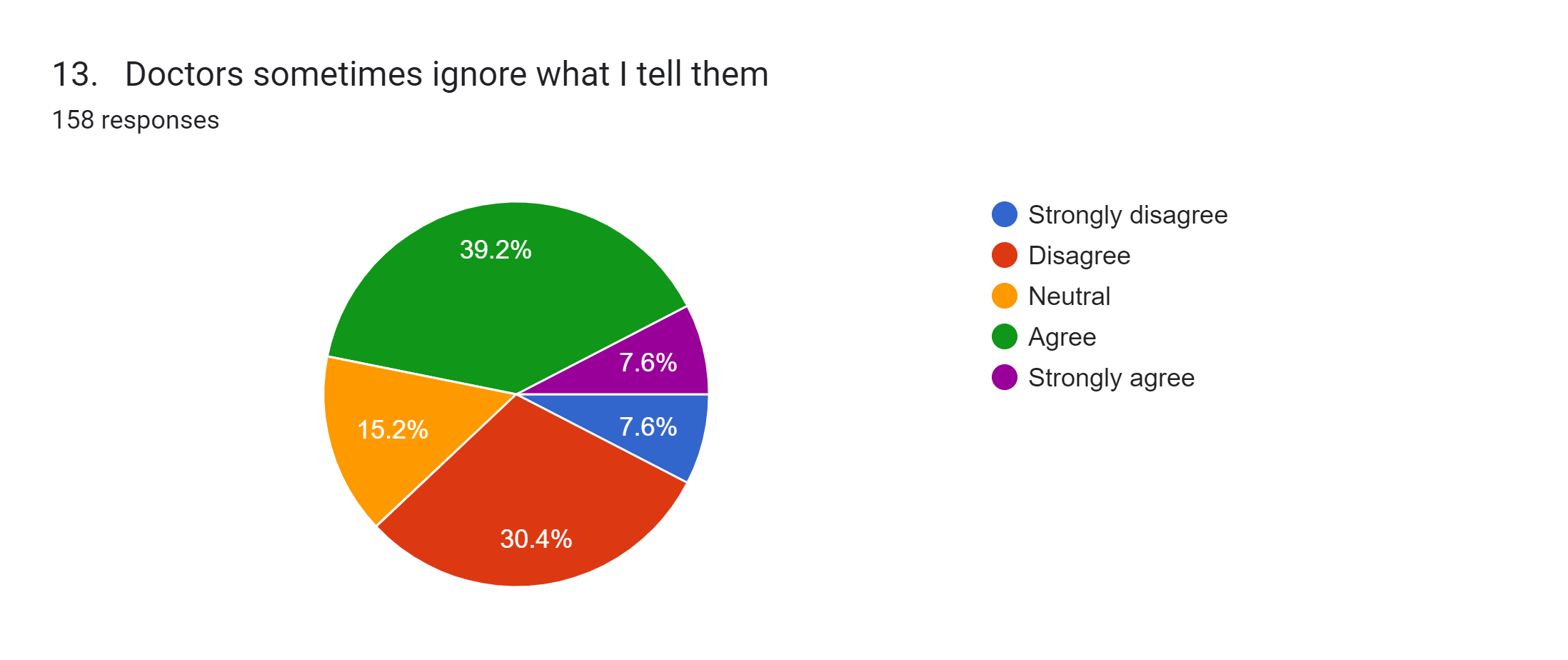 Statistics	

N	Valid	158	
Mean	2.91	
Std. Deviation	1.32
Analysis
 46% respondents consider that doctors at times ignore them and their problems
Interpretation.
“When there’s no space for the scalpel, words are the surgeon’s only tool.”
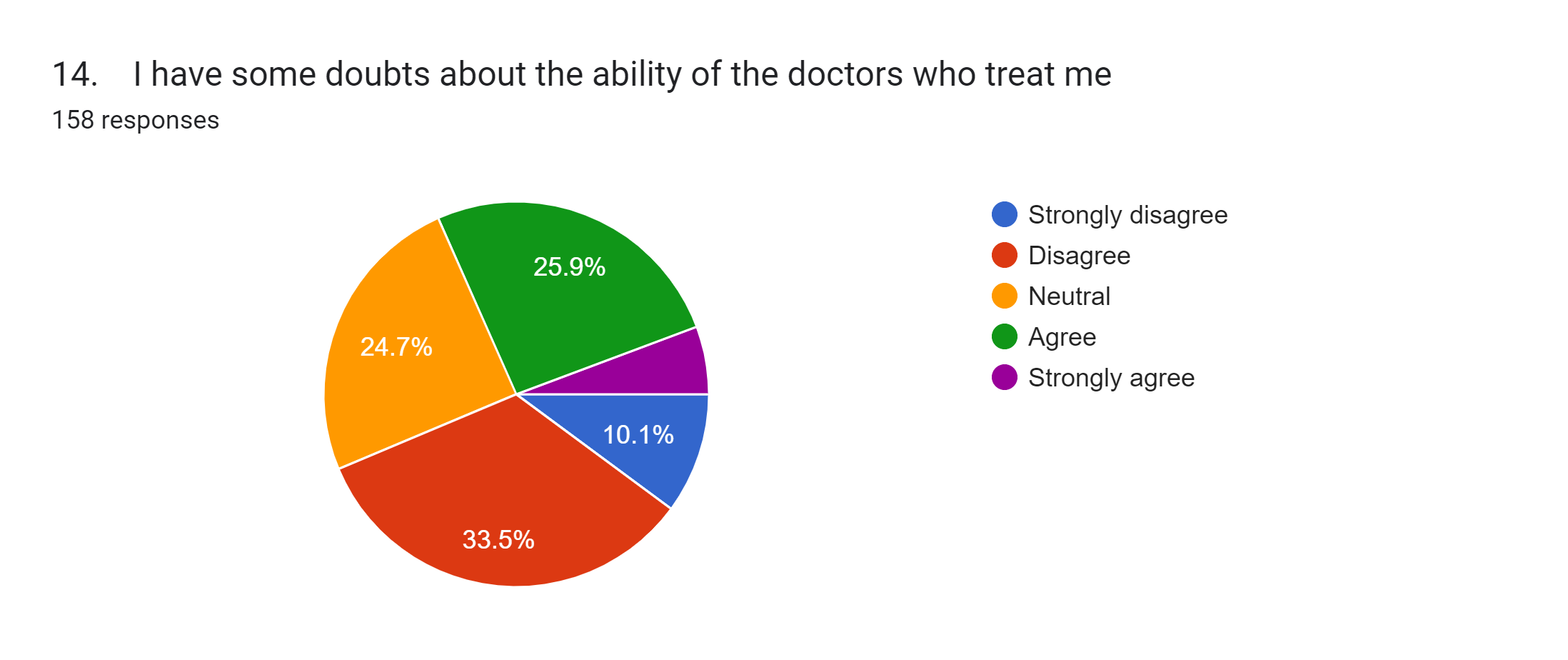 Statistics	

N	Valid	158	
Mean	3.140	
Std. Deviation	1.10
Analysis
 45% respondents only ,trust their doctors abilities.
Interpretation
The relationship struggles when doctors look at patients only as ‘problems’ that need to be ‘solved’, and when patients look at doctors only as people with ‘solutions’ that need to work perfectly.
Statistics	

N	Valid	158	
Mean	2.580	
Std. Deviation	.92
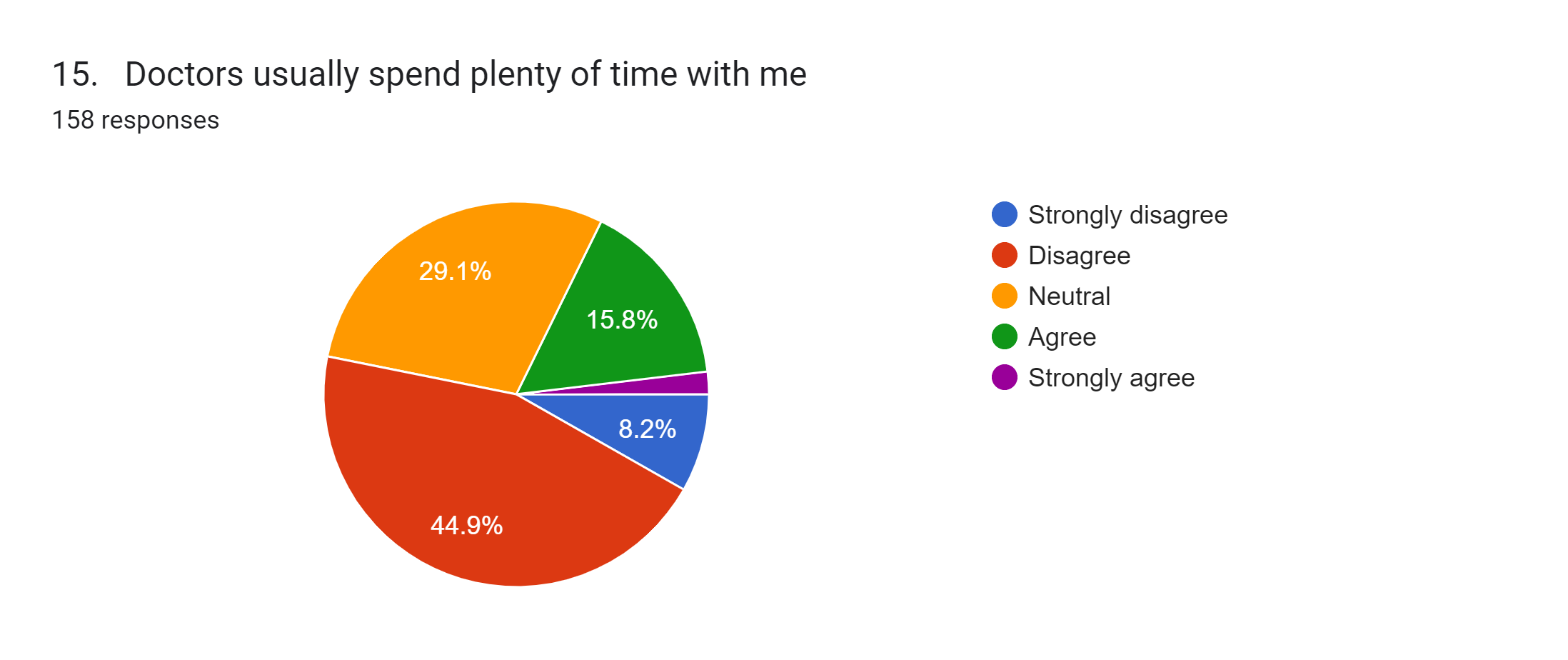 Analysis
 The analysis is about the time spent by the doctor with the patient, 20% agree that doctors give them a patient hearing.
Interpretation
Use Simple Language. Clinical terms are used regularly in conversations between doctors. ...
Be Direct. When negative news is communicated to patients, it's natural to want to soften the delivery. ...
Encourage Questions. ...
Be Empathetic. ...
Make Doctor Patient Communication Meaningful.
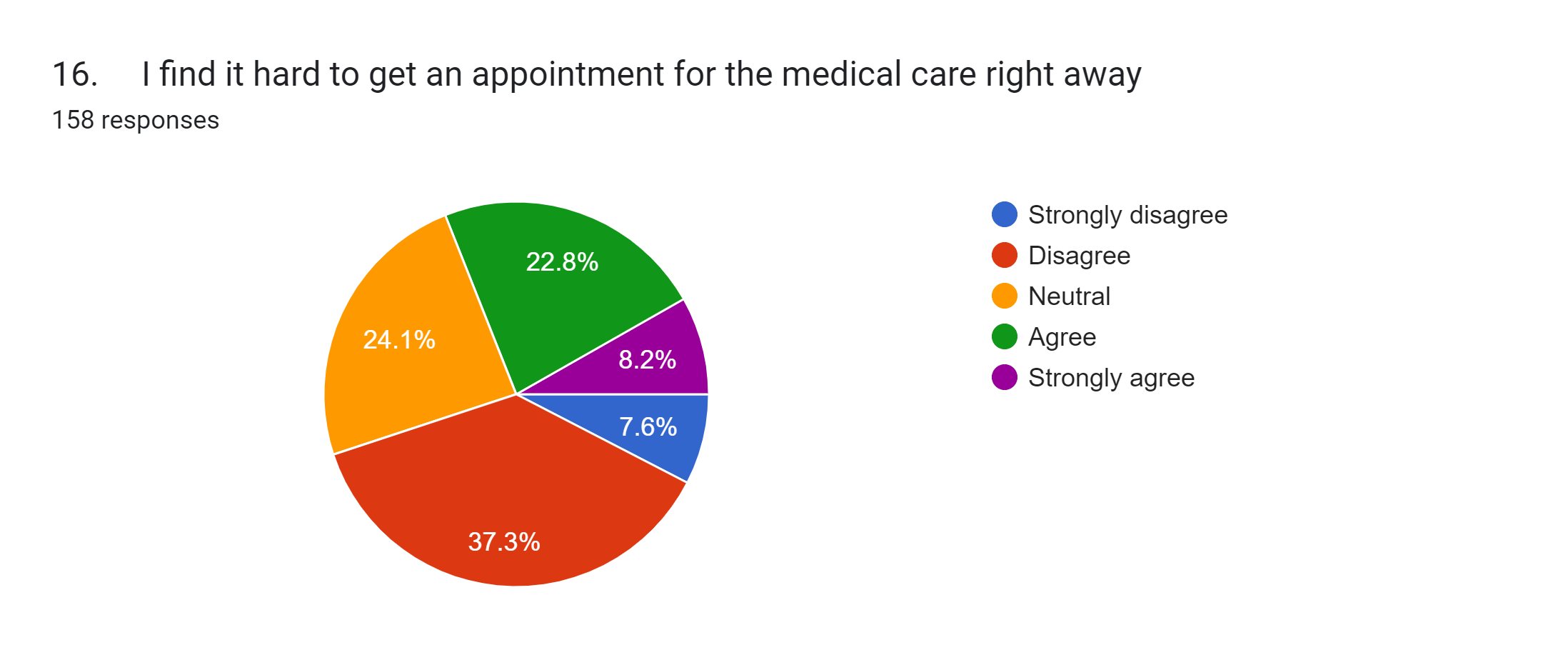 Statistics	

N	Valid	158	
Mean	3.12	
Std. Deviation	1.10
Analysis
 45% respondents find it hard to get an appointment.
Interpretation
 Online registration, Empanelment of more hospitals, existing facilities of MI Rooms and Military Hospitals
Statistics	

N	Valid	158	
Mean	2.61	
Std. Deviation	1.24
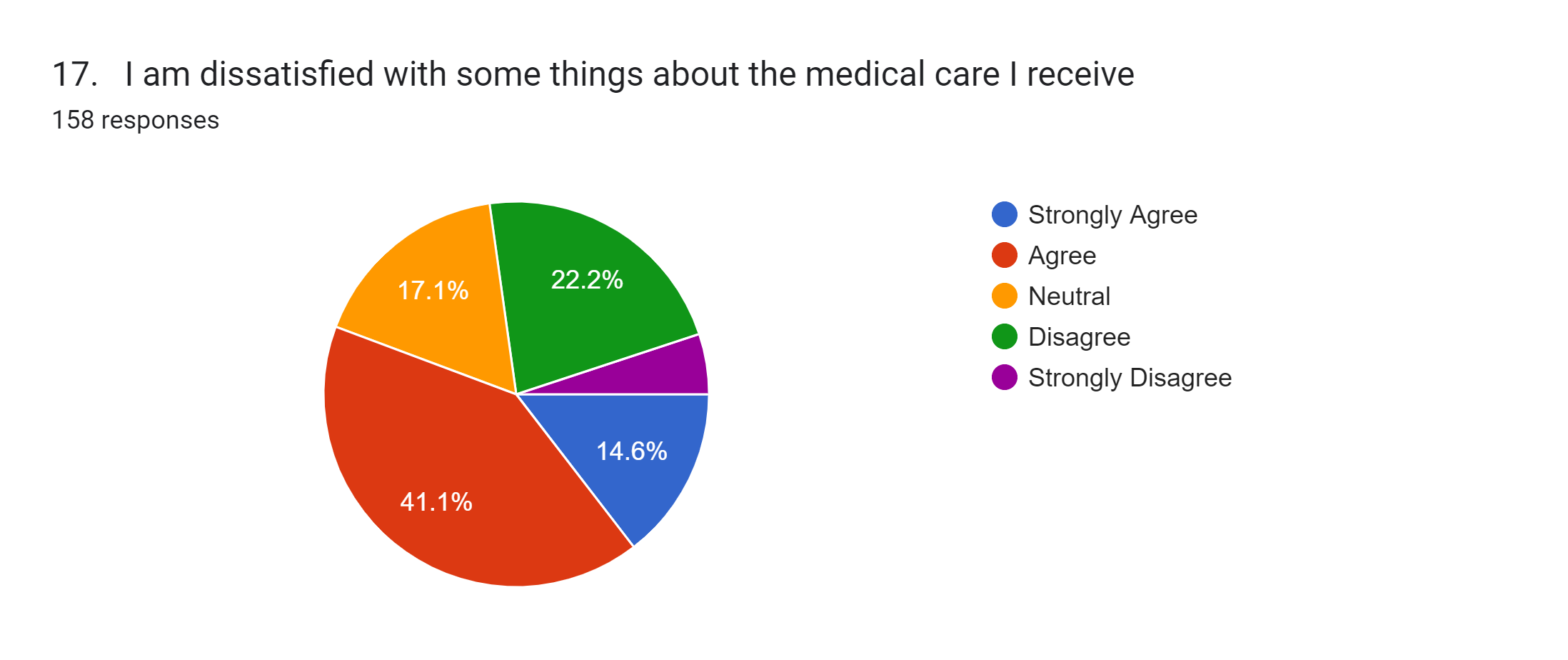 Analysis
 55% respondents are dissatisfied with certain things about the medical care they receive.
Interpretation
Personal interaction immediately for resolving the issues raised.
For queries where instant reply cannot be given, views and clarification are sought from different sections and then the reply is communicated to the indl by tele, e-mail and by letter wherever required.
Feedback system on regular basis
Statistics	

N	Valid	158	
Mean	3.40	
Std. Deviation	0.994
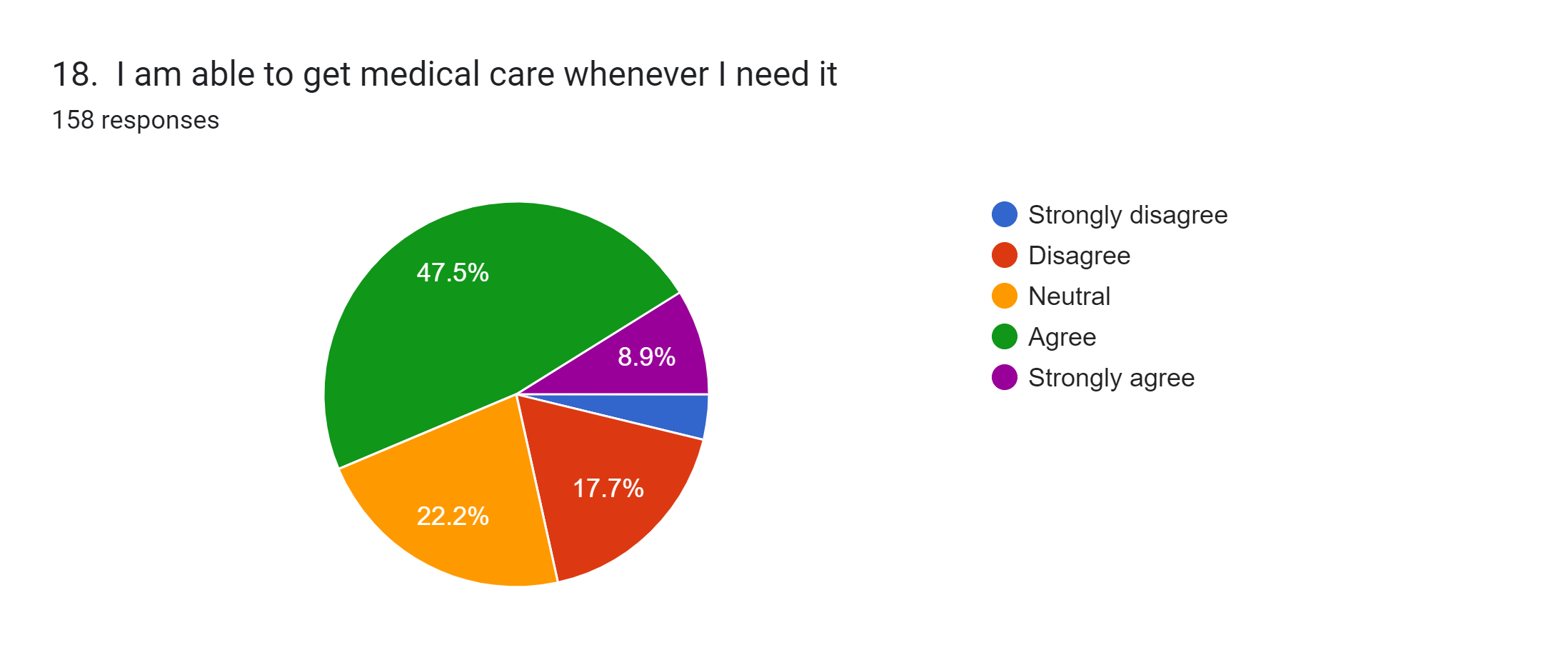 Analysis
 The analysis showcases the accessibility of medical facilities to the respondents .Data shows that out of the 158 participants, 57% are able to get medical facilities whenever they need. 43% respondents not satisfied with the medical treatment
Interpretation
 Empanelment of more hospitals, existing facilities of MI Rooms and Military Hospitals, easing of procedures for referrals and reimbursement
UNIVARIATE STATISTICS FOR SUBSCALES OF QUESTIONNAIRE
Descriptive Statistics	
									Mean	Std. Deviation	N	
13. Doctors sometimes ignore what I tell them					2.91	1.136	158	
10. Doctors act too business like and impersonal towards me				2.85	1.128	158
Correlations	
13. Doctors sometimes ignore what I tell them	
10. Doctors act too business like and impersonal towards me	
13. Doctors sometimes ignore what I tell them	Pearson Correlation		1	.556**	
						Sig. (2-tailed)		.000	
	Sum of Squares and Cross-products202.759	111.962	
	Covariance	1.291	.713	
	N	158	158	
10. Doctors act too business like and impersonal towards me	Pearson Correlation	.556**	1							Sig. (2-tailed)	.000		
	Sum of Squares and Cross-products	111.962	199.652	
	Covariance	.713	1.272	
	N	158	158	
**. Correlation is significant at the 0.01 level (2-tailed).
Descriptive Statistics	
							Mean	Std. Deviation	N	
13. Doctors sometimes ignore what I tell them			2.91	1.136		158	
14. I have some doubts about the ability of the doctors who treat me	3.16	1.109		158
Correlations	
13. Doctors sometimes ignore what I tell them	
14. I have some doubts about the ability of the doctors who treat me	
13. Doctors sometimes ignore what I tell them	Pearson Correlation		1	.628**	
	Sig. (2-tailed)		.000	
	Sum of Squares and Cross-products	202.759	124.215	
	Covariance	1.291	.791	
	N	158	158	
14. I have some doubts about the ability of the doctors who treat me	Pearson Correlation	.628**	1
								Sig. (2-tailed)	.000		
	Sum of Squares and Cross-products	124.215	193.044	
	Covariance	.791	1.230	
	N	158	158	
**. Correlation is significant at the 0.01 level (2-tailed).
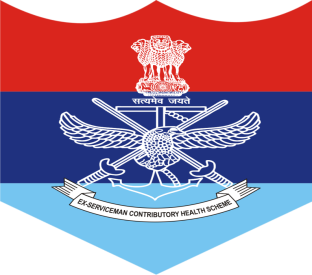 LIMITATIONS OF STUDY
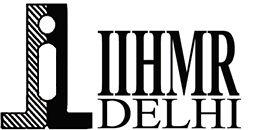 Sub optimal response rate. 
Indifferent attitude of Polyclinic Staff
Language Barrier
IQ Levels of dependents and ex servicemen
36
DISCUSSION
RESULTS
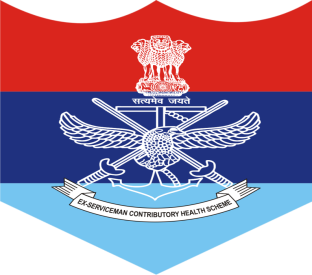 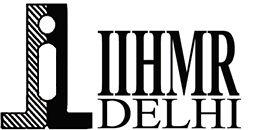 Almost 65% of respondents indicated that they were satisfied with ECHS care. 
Age was weakly associated with satisfaction. 
A multiple linear regression indicated that the major determinants of patient satisfaction were accessibility and communication.
 Communication with the doctor had stronger correlation with satisfaction.
 There is dearth of facilities at the polyclinic. Only 6% respondents satisfied.
37
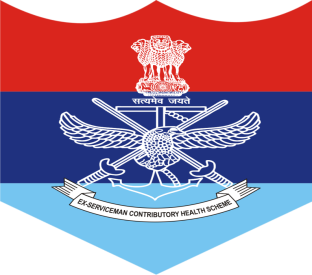 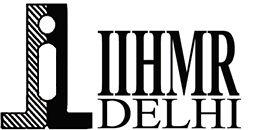 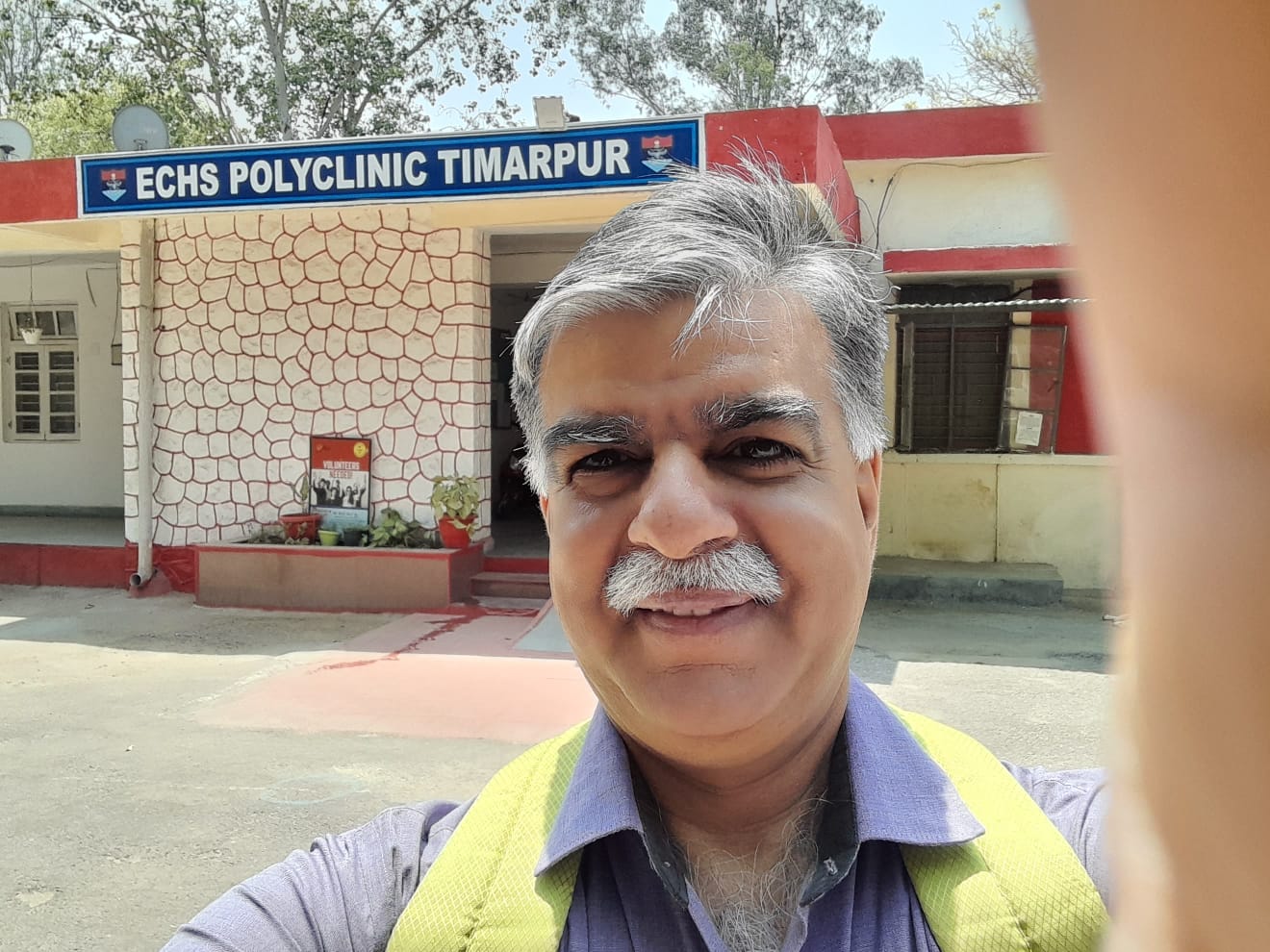 Thank You
38
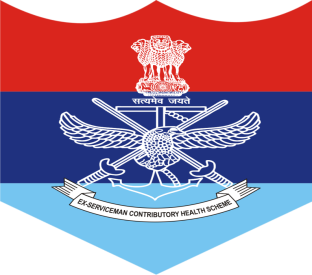 REFERENCES
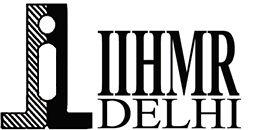 References.
COECHS. History, Organization & Functioning of ECHS, Published on Official ECHS Web Portal, 2022, Available at www.https://echs.gov.in
Singh T K, Ex-Servicemen Contributory Health Scheme (ECHS), Internship Report (Unpublished), 2021. Available at IIHMR, Delhi Library
Varshney Deepak, Audit of ECHS Polyclinic, Dissertation Report (Unpublished), 2021. Available at IIHMR, Delhi Library
Hussain Abid & Others, Measuring hospital satisfaction, Research Gate, July 2019,
Mayuri Duggirala, Patient perceived Satisfaction, Research gate, Aug2008,
39